ALERT Users Group
23rd Flood Warning Systems Training Conference and Exposition
Hilton Hotel, Palm Springs, California
May 6, 2010
National Hydrologic Warning Council2010 Annual Meeting
Glenn Austin, Executive Director
Kevin Stewart, President
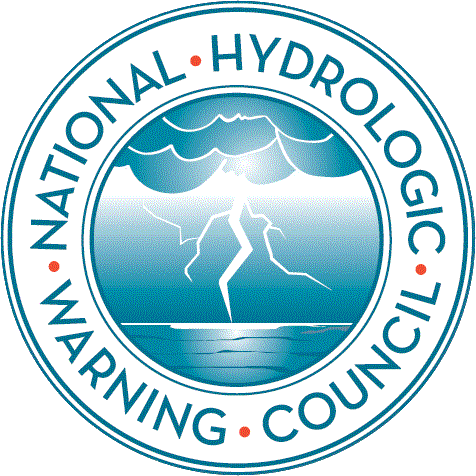 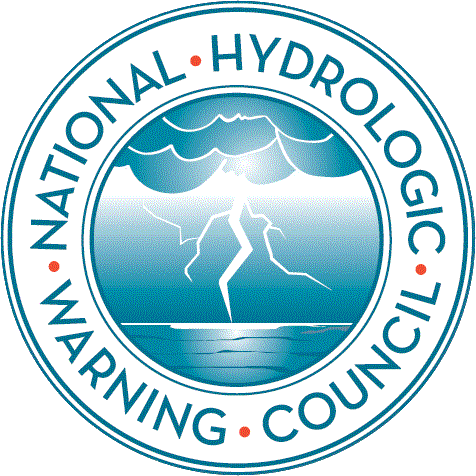 1993 Dallas
1999 San Diego
2007 Savannah
2005 Sacramento
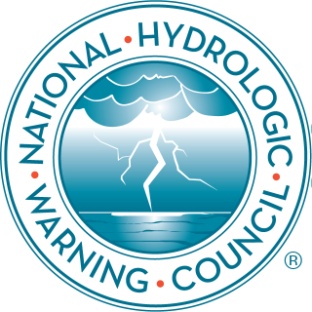 Mission
Become the trusted leader of the hydrologic warning community providing training, guidance and standards.

Vision
Timely, reliable hydrologic information being used to protect lives, property, and the environment.
Coalition and Liaison
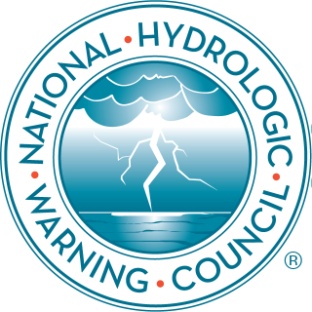 Organizations:
ACWI
Subcommittee on Hydrology
Extreme Storm Events Working Group
ASFPM
NAFSMA
ASDSO
AMS
Agencies:
NOAA Environmental Information Working Group
NWS Partners Workshop
FEMA
USACE
Others:
CoCoRaHS
IFLOWS
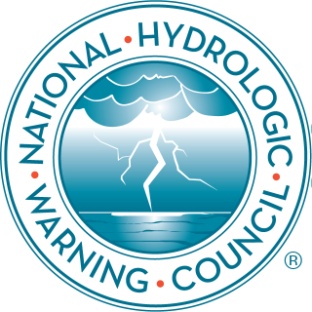 Membership andFinancial Summary
May 2010 - 245 Active Members
June 2008 Membership - 122

2009 Finances
Revenue: $167,231
Expenses: $179,838
Beginning Cash Balance: $57,736
Ending Cash Balance: $45,156

2010 Finances
Current Account Balance - $55,000 (approx.)
Proposed budget - $92,800
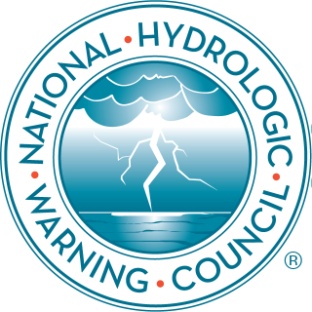 2010 Membership Survey Results
How satisfied are you with your membership in the NHWC? 

	20%	Extremely satisfied	
	70%	Satisfied
	10%	Somewhat satisfied
	0 % 	Dissatisfied
[Speaker Notes: The purpose of the survey was to primarily discover if members were satisfied and felt the services and membership benefits were valued. 
Ten percent of the approximately 300 current members participated in the survey (which by survey standards is a statistically valid number.) Thank you if you were one of the contributors.]
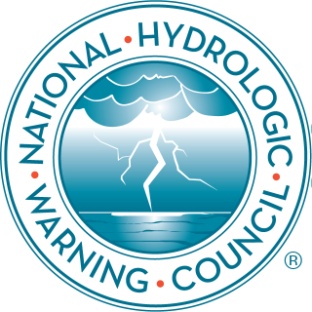 2010 Membership Survey Results
RATE your personal value for each of these EXCLUSIVE MEMBERSHIP BENEFITS on a scale of 1 to 5 with ‘1’ being highest.

	2.33	Membership directory / 2.33 Conference discounts
	2.50	Special member bulletins by email / 2.50 Having a vote 			in NHWC business
	2.53	Online document archive
	2.56	Reduced training registration fees	
	3.76	Reduced advertisement fees
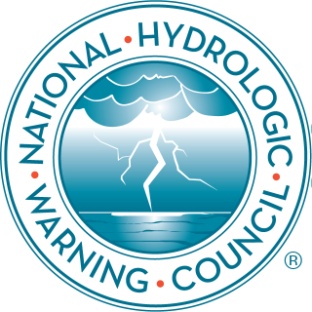 2010 Membership Survey Results
RATE your personal value for each of these SERVICES on a scale of 1 to 5 with ‘1’ being highest. 

	1.63	Conferences
	1.83	Professional networking and development opportunities
	2.36	Monthly newsletters / 2.36 Website
	2.40	Training	
	2.73	Online documents
	2.76	News Articles
	2.93	Online access to affiliate websites
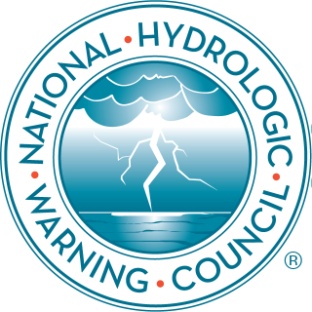 2010 Membership Survey Results
RANK the following NHWC PRIMARY FUNCTIONS 1 to 5 in order of importance with ‘1’ being highest. Please use each number only once.

	2.53	Provide technical training through workshops.
	2.76	Build community capacity to collect and use data for early          			detection and warning of hydrologic events.
	2.83	Facilitate coordination at the federal, state, and local levels along 			with academia and the private sector.
	3.03	Provide public outreach to communicate risk to hydrologic 				hazards and benefits of hydrologic warning systems.
	3.26	Be the national voice for local and regional hydrologic warning 				system user groups.
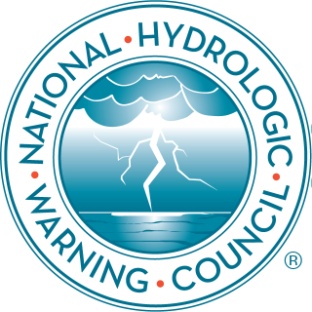 2010 Membership Survey Results
The NHWC is developing programs to meet the training and professional development needs of its members. What training format do you prefer?

	41%	Local workshop 
	33%	Online webinar
	16%	Conference setting
	10%	Downloadable resources
[Speaker Notes: The favorite training topics include a) hydrologic system procedures and operational improvements (including hazard communication), b) streamgaging and forecasting, and c) system operations and maintenance.]
High value placed on training.
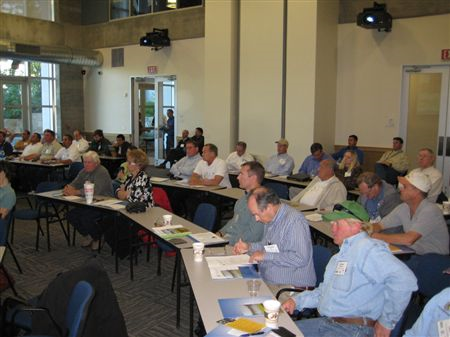 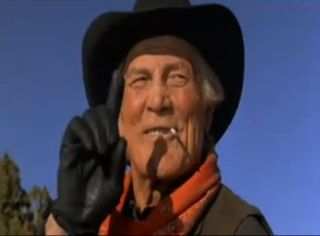 The secret of life
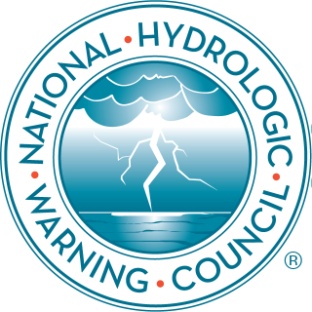 2010 Membership Survey Results
We had a very successful conference in Vail, Colorado in 2009. If you did not attend, please provide the reason:
	7%	Too expensive
	7%	Too far away
	10%	Too busy
	0% 	Not interested
	10%	Other
	66%	I did attend

Are you planning on attending the 2011 NHWC Conference in San Diego?	
	20% 	NO
	80% 	YES
[Speaker Notes: The main reason people generally aren’t able to attend continues to be related to funding. *We’re offering a $50 discount for early bird registration. You must be a member to get this special discount.]
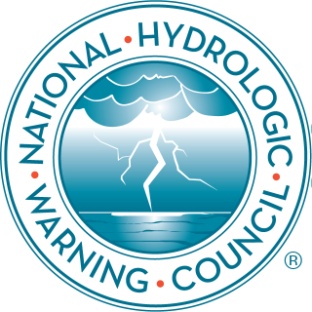 NHWCOrganizational Chart2009
[Speaker Notes: *78 volunteers - So far!!!!]
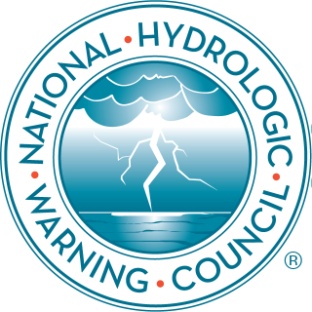 NHWCOrganizational Chart2010
[Speaker Notes: *78 volunteers - So far!!!!]
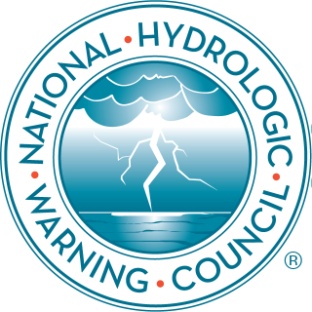 Next Steps
Build Scoping teams for each Subcommittee
Create charters including short term action plans
Recruit staff
Webmaster
Newsletter Editor
Event Coordinator
Form Membership Committee
Continue building coalitions
NWS Flash Flood Workshop (June 2010)
National Flood Workshop (October 2010)
Plan San Diego 2011 Conference
Conduct 2011 Election of Board Members
[Speaker Notes: The favorite training topics include a) hydrologic system procedures and operational improvements (including hazard communication), b) streamgaging and forecasting, and c) system operations and maintenance.]
Assignments
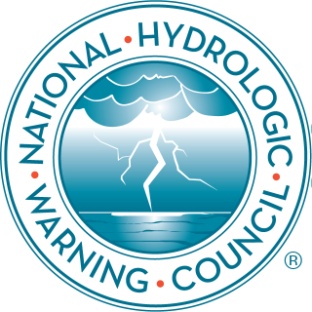 Institutional Sustainability
Ensure financial integrity and membership growth (Membership and Finance Committees)
Expand services to enhance value to members (EPC)
Maintain effective leadership and management (Officers and Executive Director)

Strategic Goals
Promote collaboration among a diverse HWS community of local, state, and federal agencies as well as academia and the private sector. (Hazard Communication & Public Awareness Subcommittee)
Educate decision makers and operators to raise awareness, increase knowledge, and escalate the use of real-time hydrologic information. (Training & Professional Development Subcommittee)
Provide guidance and standards for HWS design, implementation, maintenance, and operations based on the latest technical and scientific information. (Standards & Guidance Subcommittee)
SERVE ON A COMMITTEEA great way for you to get involved.
NHWC Executive Program Committee
Brian McCallum, Chair
epc@hydrologicwarning.org
 
CURRENT ACTIVITIES
Conferences
Data Collection
Guidance & Standards
Hydrology, Modeling & Analysis
Training & Professional Development
Hazard Communication & Public Awareness
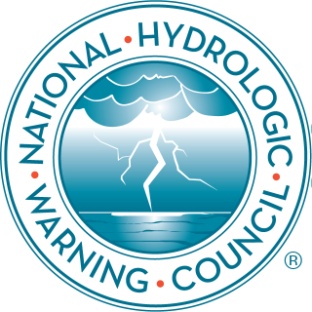 Coming Attractions
What’s on the horizon?
Social networking (Facebook, Twitter)
Provide frequent news items faster 
Keep connected better

What’s over the horizon?
“Hydrologists Without Borders”
“Flood Spotter” training/networks
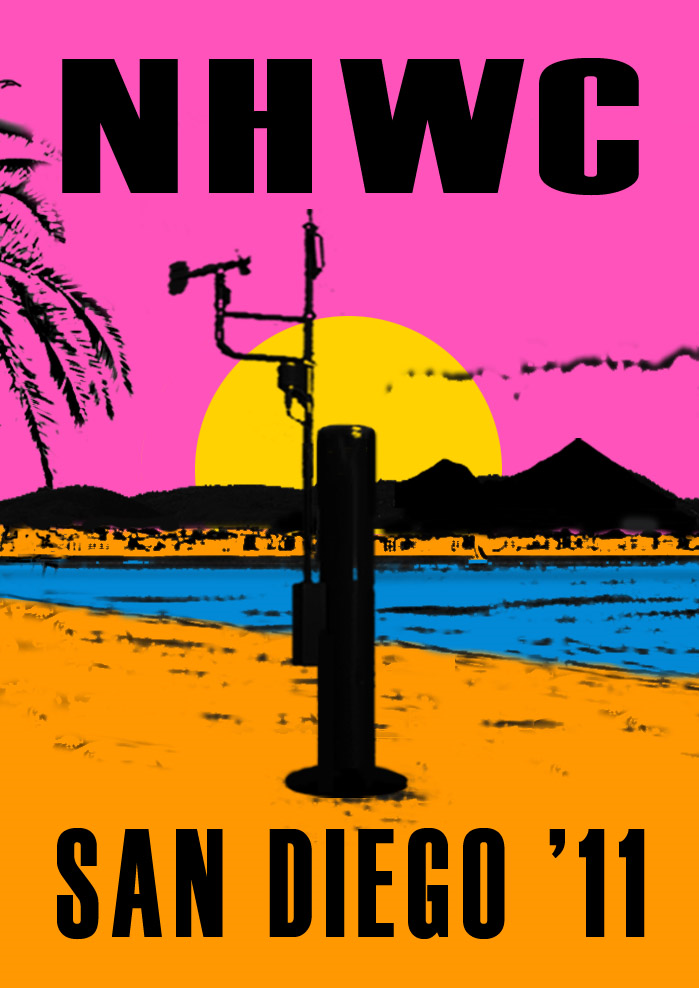 You won’t want to miss this one, so mark your calendars now for the week of May 9-12, 2011.9th National Conference & Exposition of the National Hydrologic Warning Council
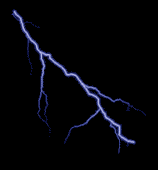 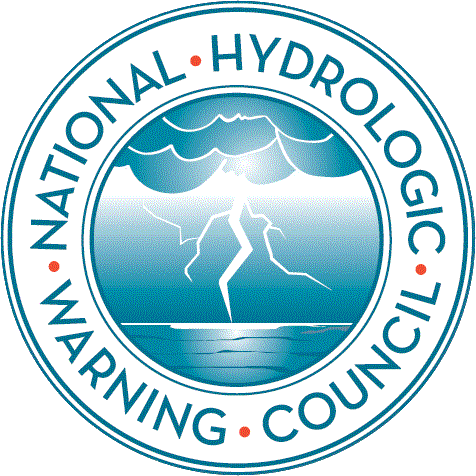 Thank you for listening.Now it’s your turn.Please share your thoughts with us.